Виртуальная экскурсия:
                          
                         ЭКОСИСТЕМА    
          ПИОНЕРСКОГО ОЗЕРА 
              И ПРИЛЕГАЮЩИХ      
                    ТЕРРИТОРИЙ
Автор: Шешукова С.А.
Цель экскурсии:
Изучение экосистемы Пионерского озера и прибрежных территорий как единого природно-антропогенного комплекса, образованного живыми организмами и средой обитания.
Задачи:
познакомить учащихся с экосистемой, его основными компонентами (организмами производителями, потребителями, разрушителями), взаимосвязями этих компонентов, пищевыми связями, многообразием видов растений и животных, их приспособленностью к совместному обитанию,
 закрепить умения школьников распознавать основные виды растений и животных,    
продолжить работу по эстетическому и экологическому воспитанию учащихся: воспитание чувства прекрасного  и бережного отношения к каждому компоненту экосистемы;
показать влияние деятельности человека на изучаемую экосистему.
Пионерское озеро
Местонахождение
Озеро Пионерское находится на юго-западной окраине г.Ухты Республики Коми, в 300 метрах от асфальтированной дороги Ухта-Шудаяг.
    Форма – слегка изогнутый овал.
    Площадь водного зеркала – 7,9 га.
    Длина – 0,42 км, ширина в среднем 0,19км. 
    Глубина в среднем 1,35м.
Происхождение озера
Озеро представляет собой ложбину древней долины  р. Ухты, расположено в замкнутом понижении 
   озерно-аллювиальной равнины, в настоящее время заболоченном.
Берега
Берега озера плоские, сильно заболоченные. С запада и востока – это свободно прогибающаяся сплавина, состоящая из неразложившихся мхов, осок .
С севера и юга к озеру близко подходят суходольные берега, покрытые смешанным лесом.
Использование озера
Чаша озера под слоем воды заполнена сапропелем (пресноводным илом)
толщиной 3 – 3,5 м, 
объемом не менее 200 тысяч м3.
Использование лечебной грязи (сапропеля) Пионерского озера
Грязь применяется для лечения 
кожных заболеваний (псориаз, дерматит, экземы, нейродермиты и др.), 
пародонтите, пародонтозе, 
болезней опорно-двигательного аппарата, 
при лечении воспалительных заболеваний мужской и женской половой сферы, при бесплодии.
     После использования сапропель вывозится на дачные участки и применяется  в качестве удобрения.
Емкости для хранения                               лечебной грязи
Зона санитарной охраны
Для   предотвращения загрязнения месторождения лечебной грязи озера и его прибрежной части установлены зоны санитарной охраны. 
Протяженность границ второй зоны – 7,5 км.
Многообразие растений
Обнаружено 69 видов сосудистых растений.
Верхний ярус: сосны, ель, береза бородавчатая, осина, рябина.
Кустарники:  смородина                            шиповник
жимолость                            можжевельник  ива   козья                             ива серая
карликовая береза
Кустарнички:        багульник                       подбел            голубика
брусника
клюква   болотная
Травянистые растения болотистых                            берегов: осока пузырчатая                 пушицаросянка круглолистная       вахта трехлистная
грушанка                         сабельник болотный            морошка                           шейхцерия болотная
ятрышник шлемовидный
Травянистые растения  суходольных                            берегов:                                    иван-чай
вейник
иван-чай
горец змеиный
вероника                                                   узколистная
клевер       луговойгрушанка          вероника           дубравная гравилат речной
костяника                                      герань луговая лютик ползучий                           седмичник
Папоротникищитовник                              голокучник    остистый                        трехраздельный                                                                               плаун булавовидный
Водные растения                     роголистник погруженный
хвощ приречный
ряска
кубышка   желтая
Обнаружено 65 видов    животных  , из них      определено31 вид беспозвоночных и 28  видов позвоночных.
Беспозвоночные   янтарка                               кобылка   обыкновенная                     болотная
Стрекозы:       коромысло синее                   лютка-невеста    стрелка                                     большое коромысло
[Speaker Notes: Коромысло синее, лютка-невеста, стрелка, большое коромысло]
Водомерки    прудовая                             темная
Жуки:щелкун черный                           мягкотелка  рыжая
листоед                            ивовый                                         синий
Бабочки:толстоголовка                                       голубянка-икарпестрокрыльница
траурницамалинница                                          цидария                                                                                   подмаренниковая
Перепончатокрылые:                                        шмель земляной       муравей
Двукрылые:     пчеловидка                                          комар-пискун
дергун мохнатоусый (?)
[Speaker Notes: Вопросительный знак  объясняется тем, что в научной литературе нет сведений об обитании этого насекомого в окрестностях г.Ухты Республики Коми.]
Любители пыльцы:
Любители  листвы:
Следы жизнедеятельности               насекомых:            короеда                     пенницыслюнявой
Пауки                   крестовик    доломедес    бахромчатый
Позвоночные:   лягушки:                                 остромордая                                                         травяная
Птицы:  пеночка-весничка                                  чечевица   камышовая овсянка                           трясогузка
крачка                                                    утка
чеглок   дрозд
Дятел  и его кузня
синицаснегирь
Млекопитающие:       следы                                                   белки       мышевидных грызунов
следы на снегу
заяц
горностай
Грибы:                          микоризообразователи                                                         паразиты
Лишайники
Озеро нуждается в защите:Опасность для озера  представляют  туристы и браконьеры.
Во время обхода вокруг озера мы  насчитали 6 замаскированных укрытий для охотников на уток, видели гильзы.
Осенью нарушается целостность   мохового очеса, т. к. болото используется для сбора ягод.
В жаркие летние дни озеро – место отдыха ухтинцев.
А это последствия «отдыха».
Близость оживленных     автомагистралей губительно влияет на животный мир
Строительство   нового микрорайона рядом с санитарной зоной может привести к осушениюи гибели озера
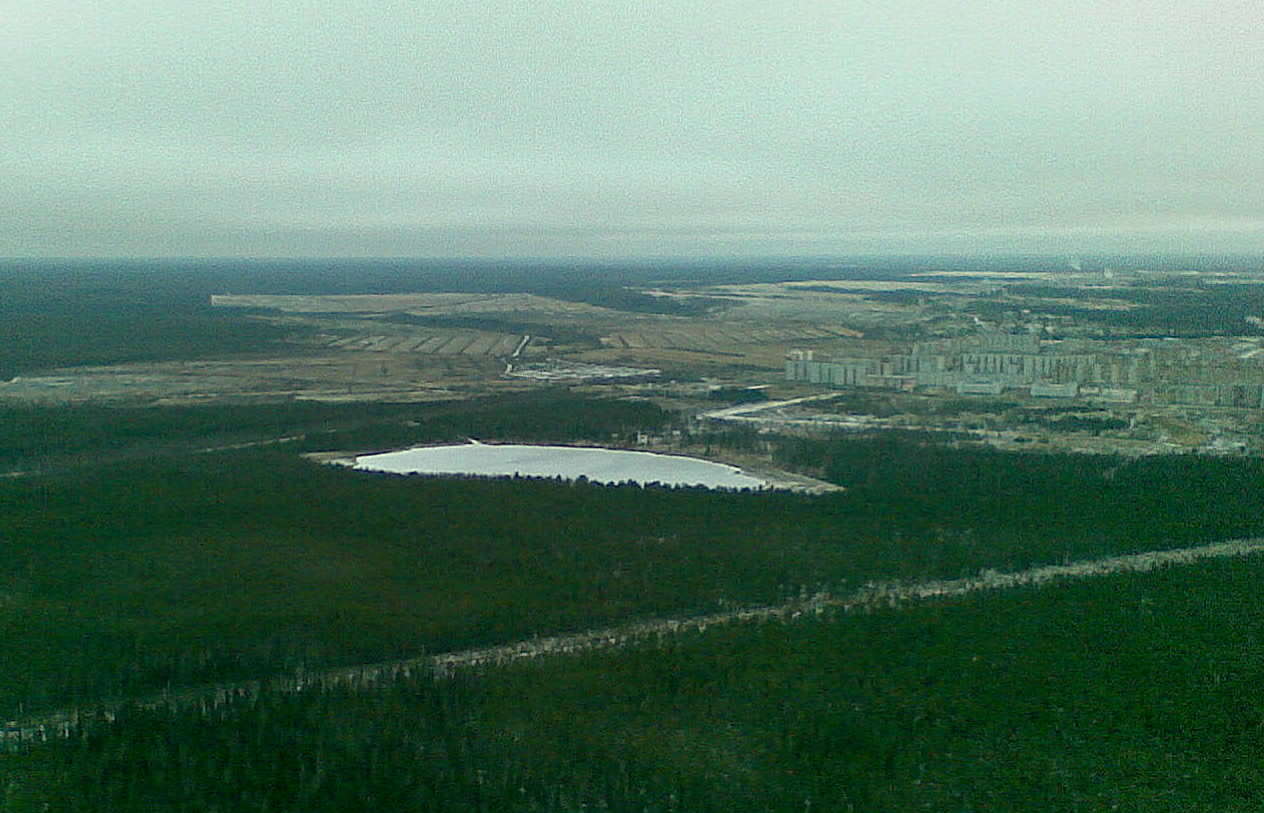 Учителя и учащиеся нашей школы поддерживают мнение экологов города: отнести Пионерское озеро к особо охраняемым территориям  Республики Коми.
Надеемся, что эта презентация поможет в решении данной проблемы.
Выражаю благодарность В.В. Шешукову  за панорамные фотографии озера (слайд 4, 54, 59, 60).   Все остальные фотографии выполнены автором.
Спасибо за внимание.